Концепция преподаванияучебного предмета «Обществознание»
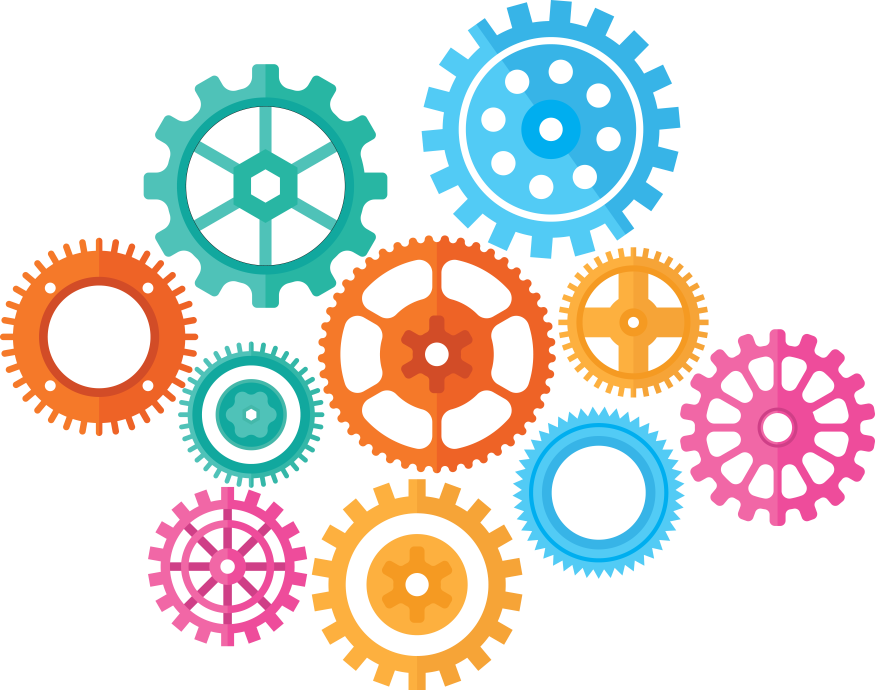 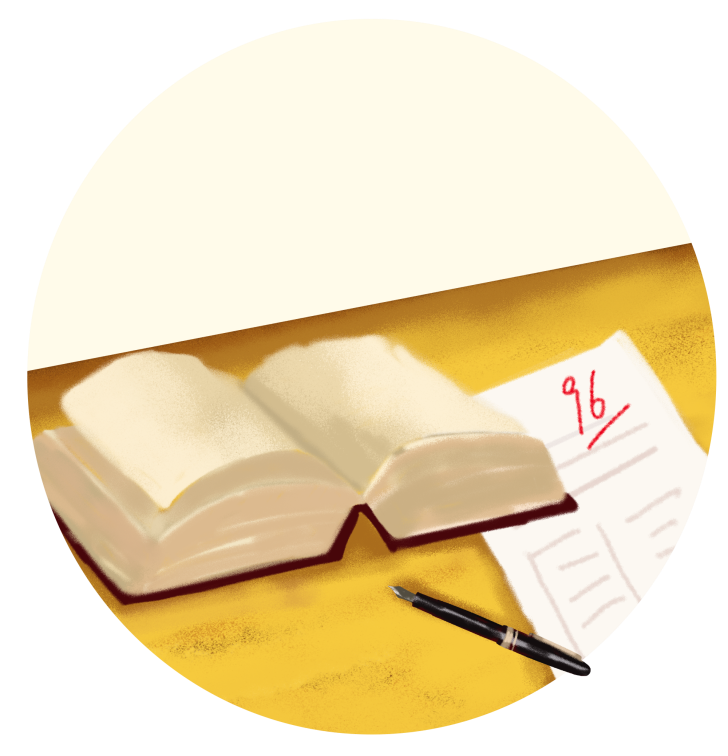 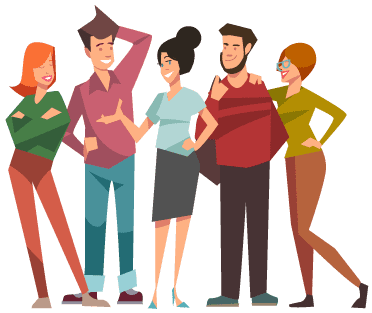 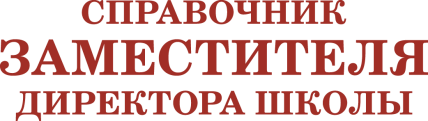 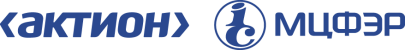 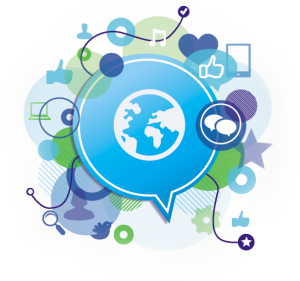 Цели и задачи
Цель: повысить качество преподавания обществознания с учетом задач развития РФ
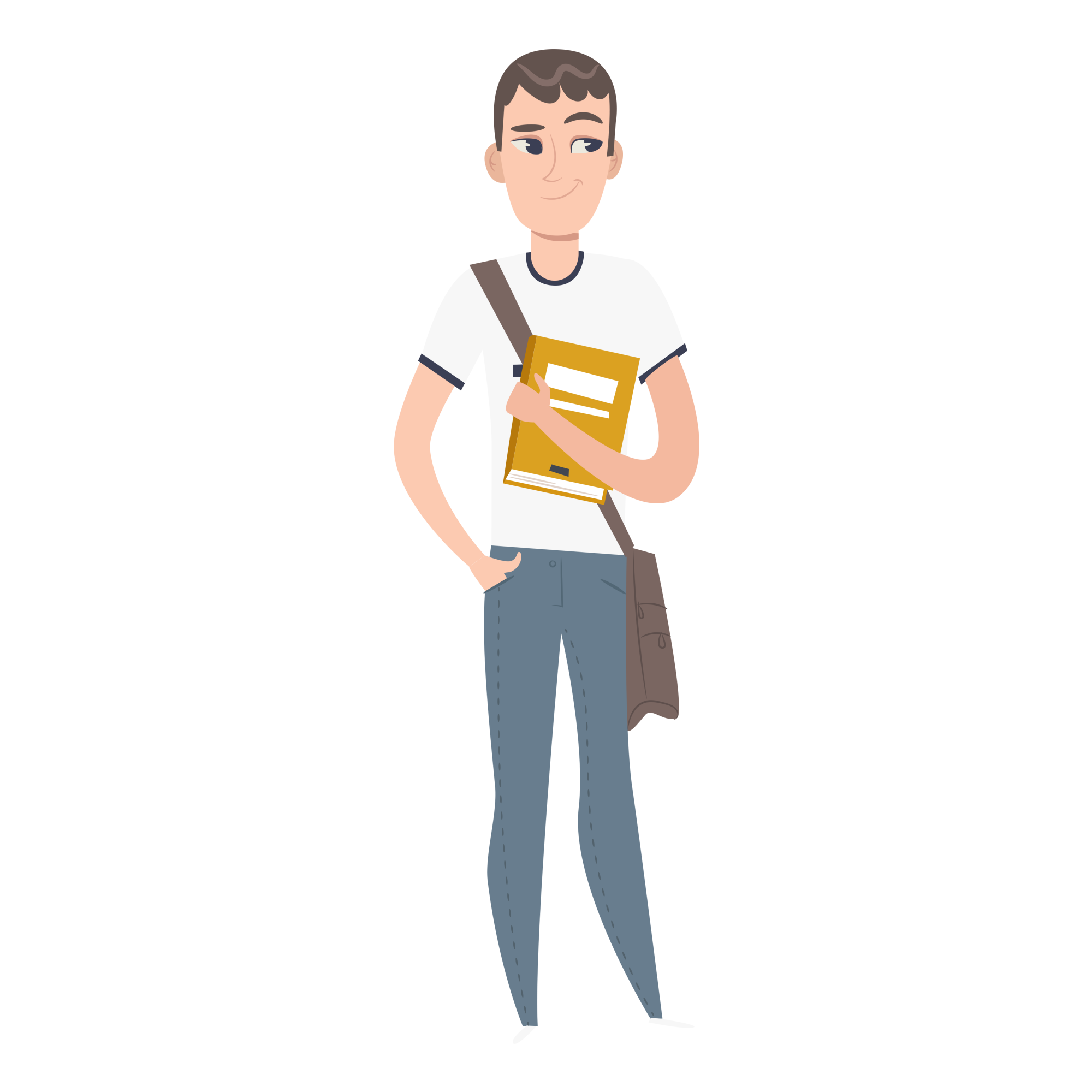 Задачи: обновить содержание программ по обществознанию на уровнях ООО и СОО, УМК, технологий и методик обучения;
расширить использование образовательных ресурсов;
 формировать правовую и информационную культуру, культуру межнационального общения;
 совершенствовать системы контроля достижений учеников, включая обновление КИМ для проведения ГИА; 
 создать условия для успешной социализации;
 усилить связи преподавания обществознания с реализацией программы воспитания;
 воспитывать у учеников неприятие национальнойи религиозной розни, коррупционного поведения;
 совершенствовать систему подготовки учителей обществознания и повысить их квалификацию с использованием современных педтехнологий, содействовать их профессиональному росту
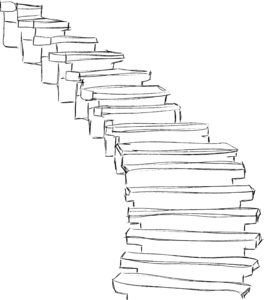 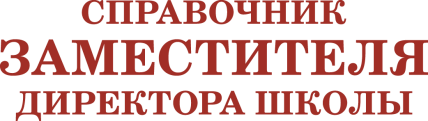 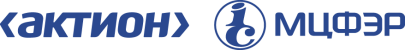 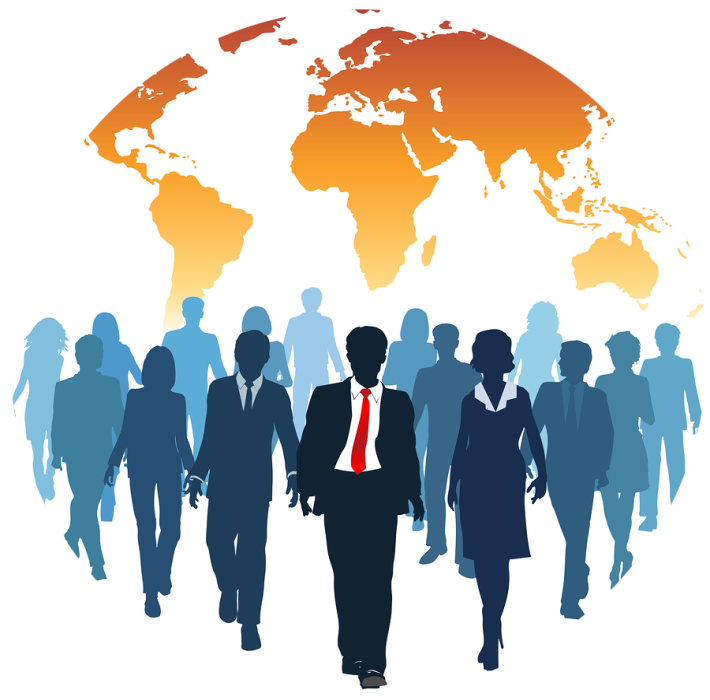 Подготовка кадров
1. Устранить избыточные требования к планированию и отчетности в работе учителя обществознания.
2. Модернизировать программы ВПО по обществоведческим профилям (философии, психологии, культурологии, социологии, политологии, экономике, правоведению).

3. Модернизировать применение системно-деятельностного подхода.
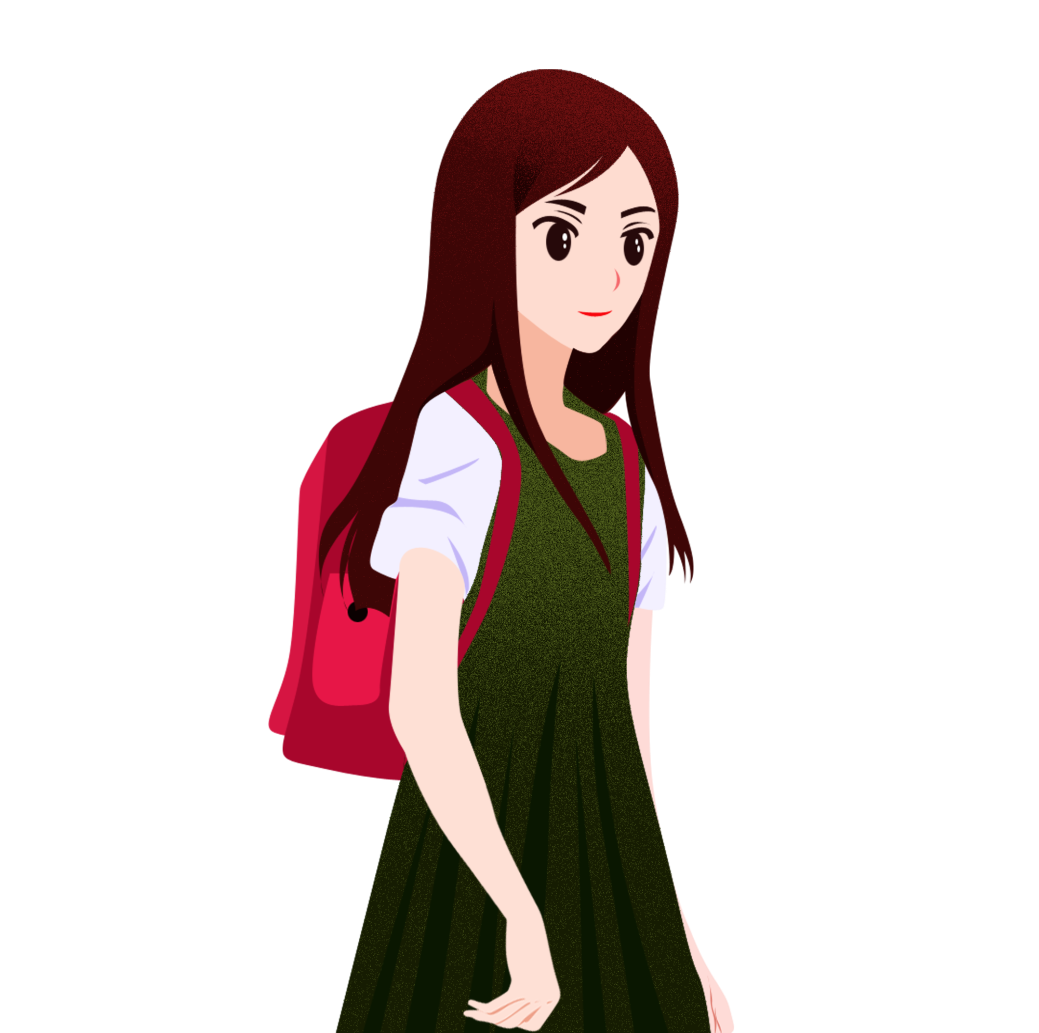 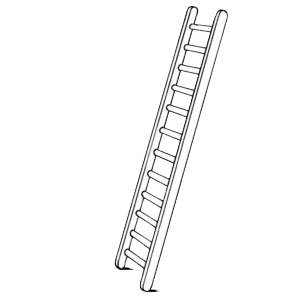 4. Совершенствовать систему дополнительного профобразования учителей обществознания для ведения обучения с использованием современных технических средств обучения.
5. Развивать систему оценки качества работы учителей обществознания, в том числе систему их аттестации
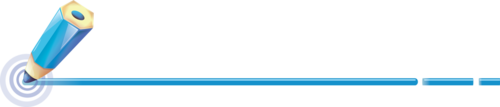 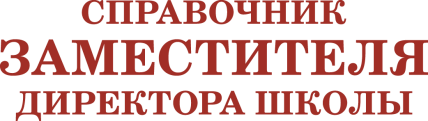 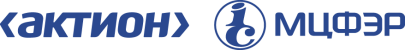 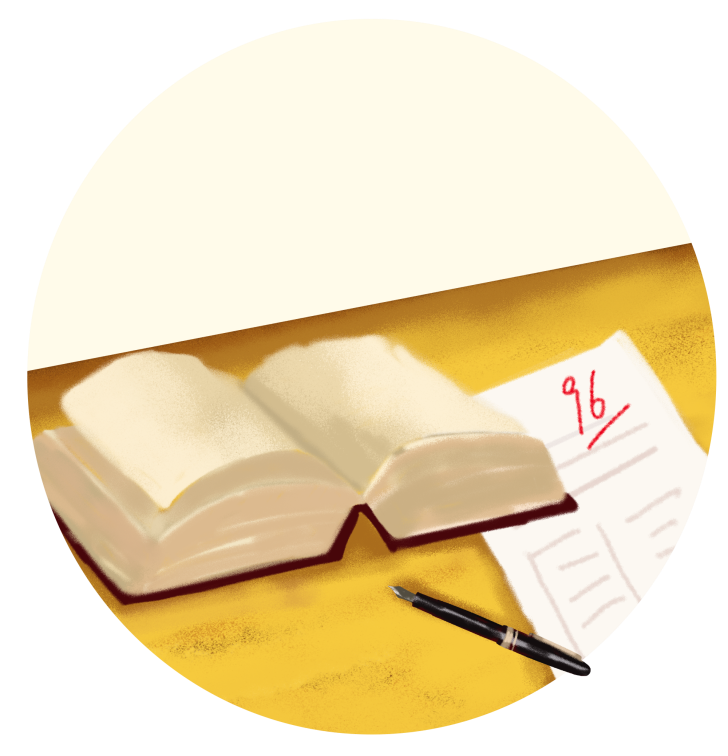 Как обновить содержание учебников
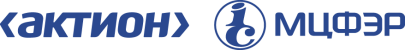 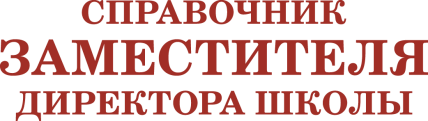 Необходима подготовка нового поколения учебников, которые учитывают:
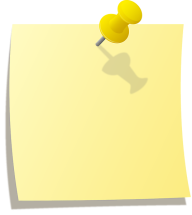 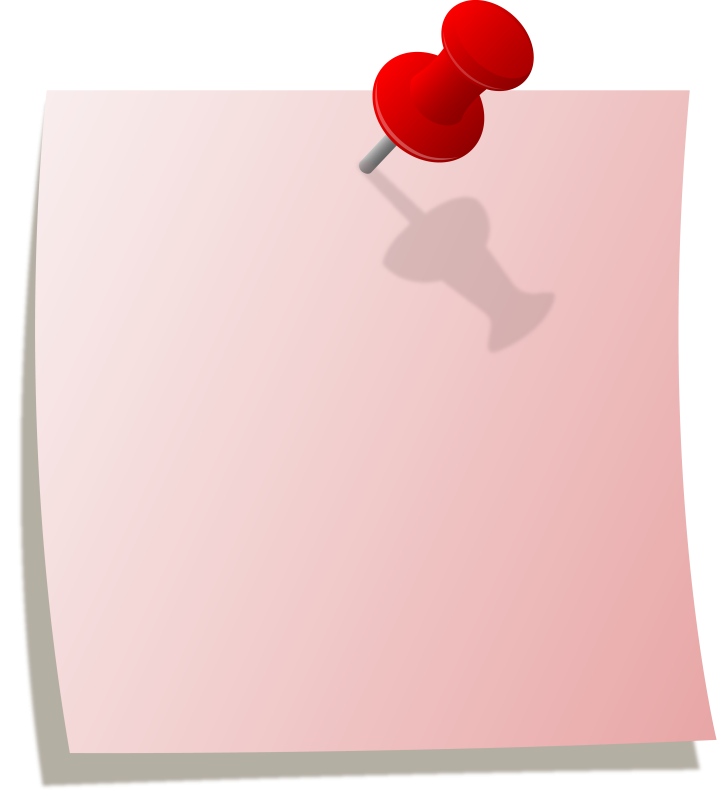 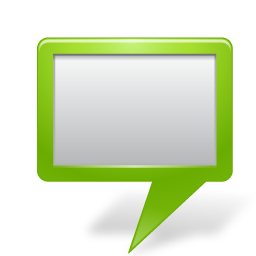 Приоритетное развитие самостоятельной работы учеников, использование современных средств диагностики результатов учеников
Оптимальное сочетание обязательного и вариативного компонентов учебного плана, допускающие индивидуализацию обучения
Синтез соцтеории и соцпрактики
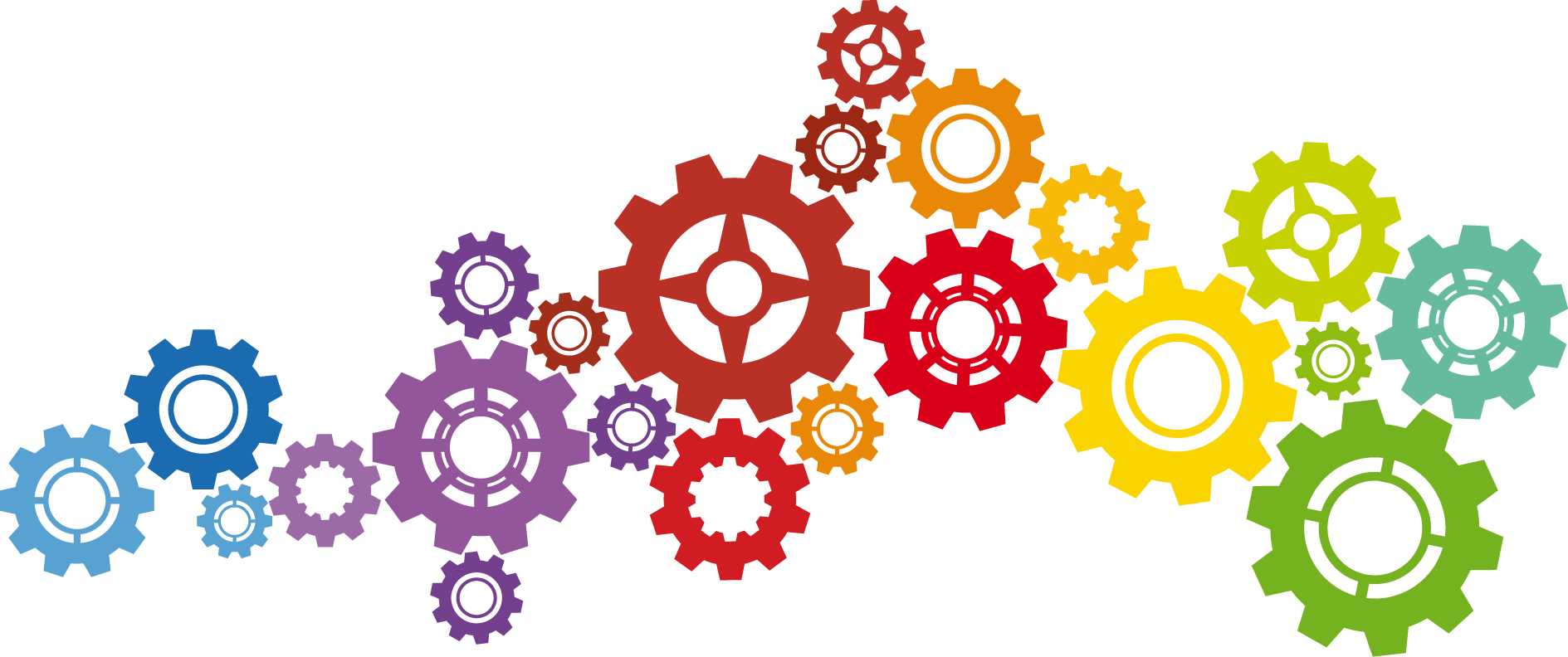 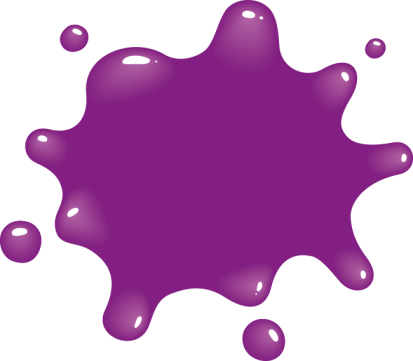 Как обновить содержание учебников
2. Развивать цифровые образовательные ресурсы:
– инструменты организации деятельности учеников (учебные компьютерные игры, тренажеры и симуляторы);
– цифровые учебные модули для самостоятельного углубленного изучения отдельных разделов;
– библиотеки электронных образовательных ресурсов;
– банки КИМ и других средств диагностики результатов обучения.
3. Расширять библиотечные фонды дополнительной литературы, использовать информационные возможности библиотек, музеев;
4. Создать открытую профессиональную социальную сеть, содержащую описание лучших практик, обеспечивающейведение в электронной форме курсов повышения квалификации, проффорумов
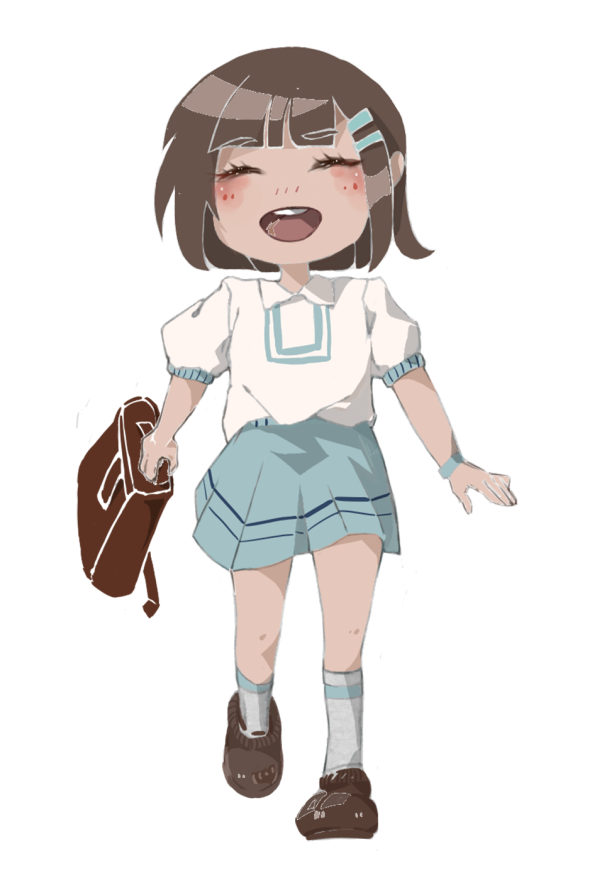 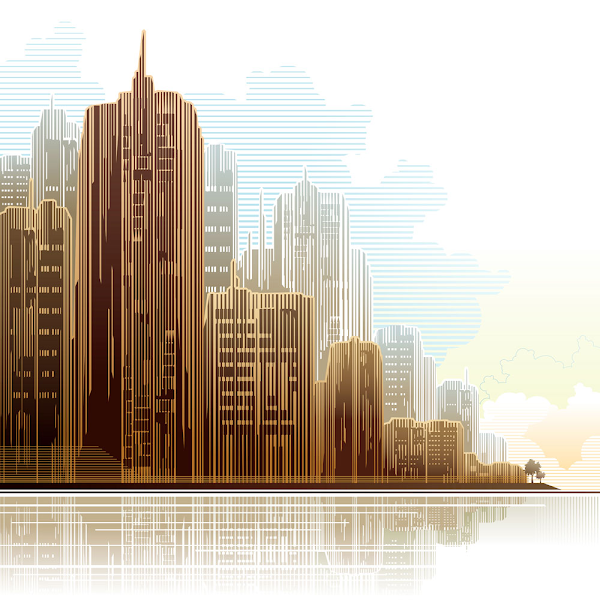 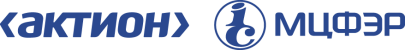 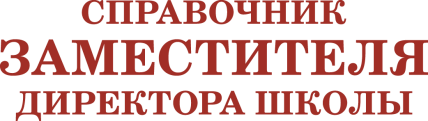 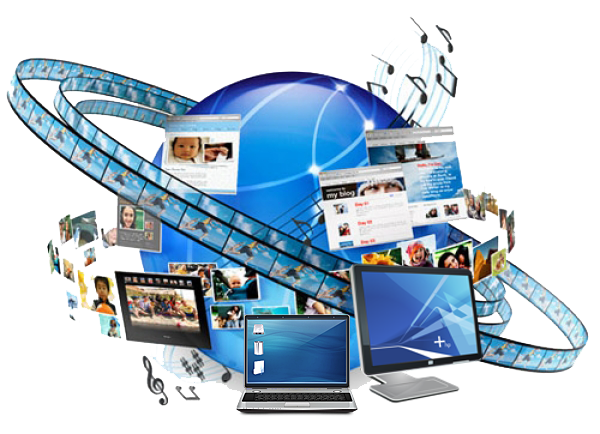 Как усилить взаимосвязь преподавания и программ воспитания
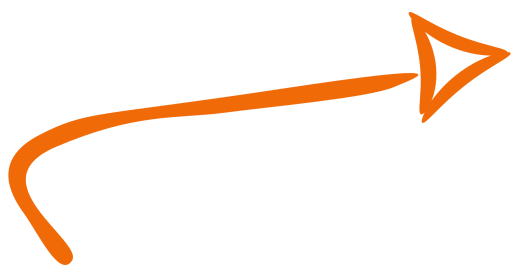 Обеспечить интеграцию рабочих программ с программой воспитания на уровне целей, тематического планирования мероприятий и через использование значимых событий для получения социального опыта
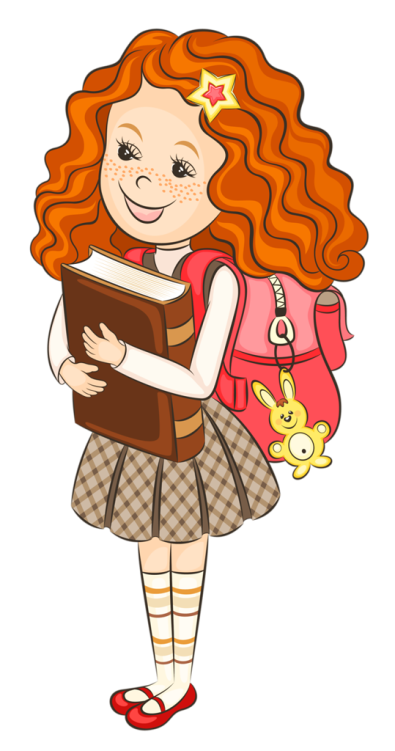 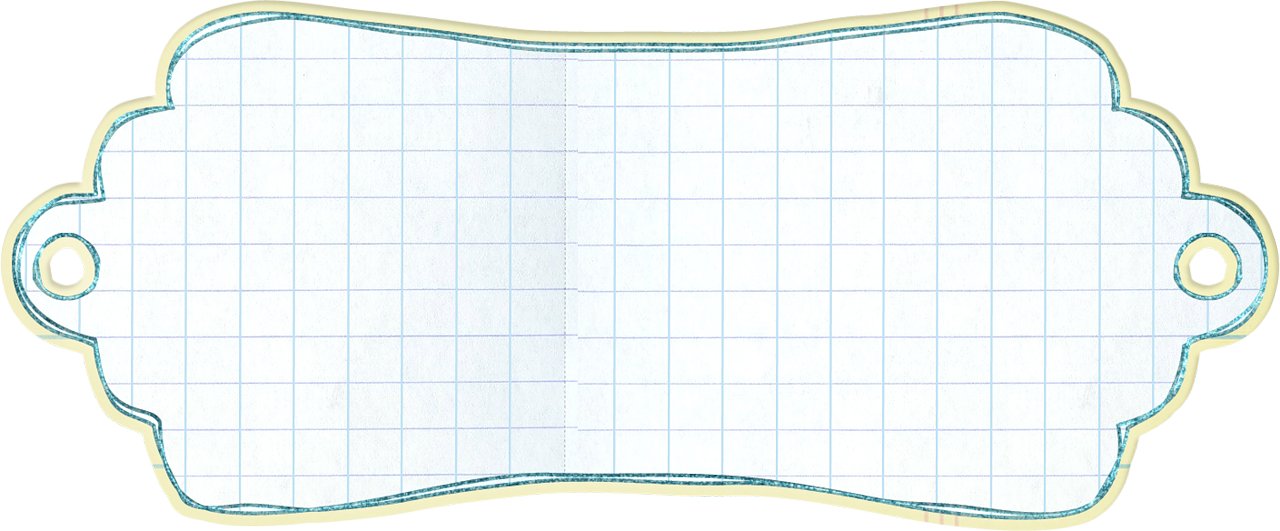 Связывать эти программы с социальной активностью учеников в рамках деятельности советов учеников, их участием в деятельности молодежных организаций, волонтерских проектах
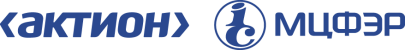 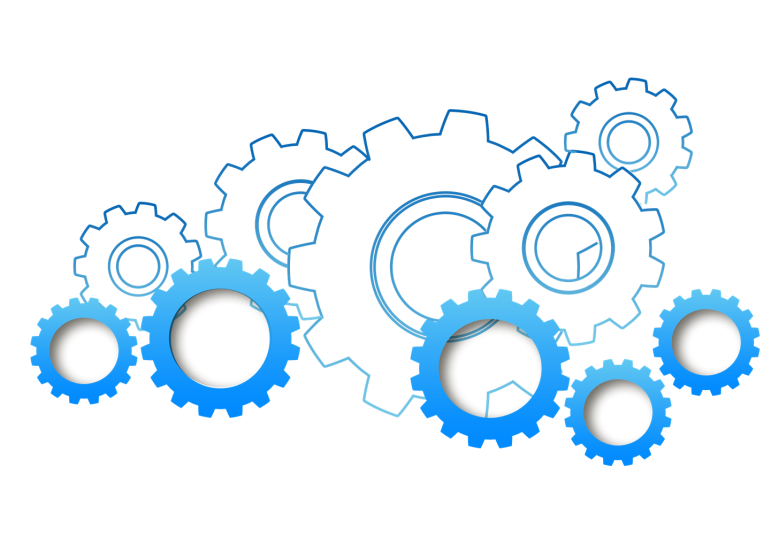 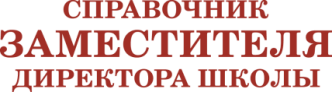 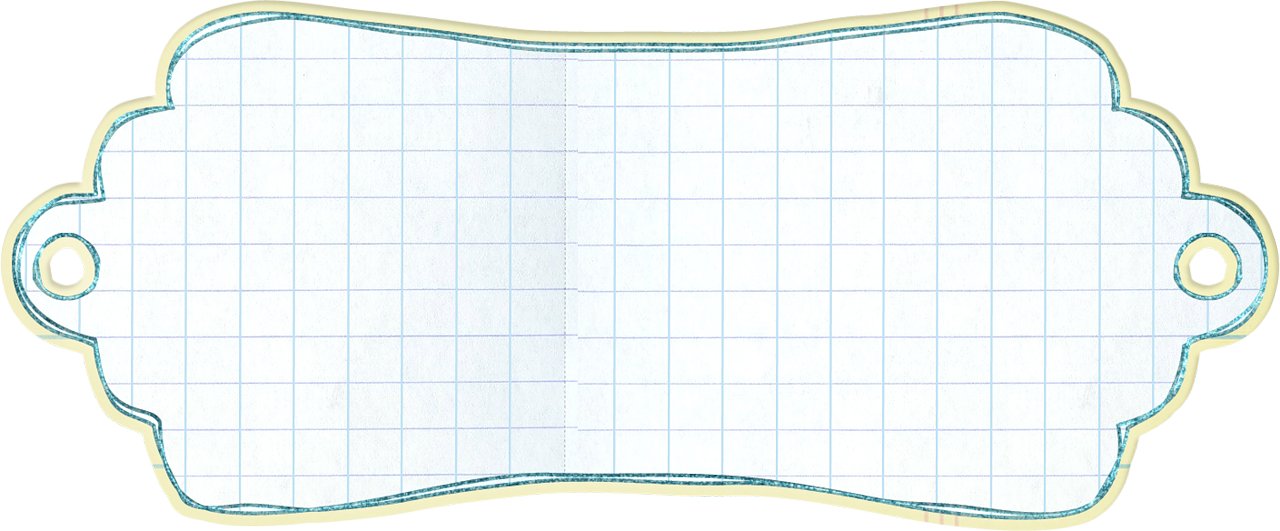 Использовать ресурсы программ профориентации и инфраструктуру ОО высшего образования по профильным направлениям подготовки и специальностям
Как усилить взаимосвязь преподавания и программ воспитания
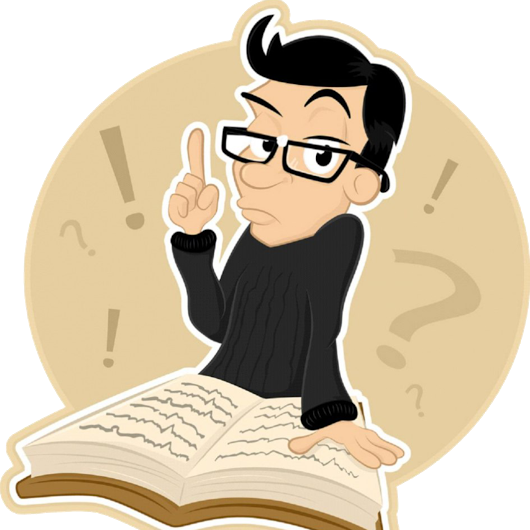 Опираться на все ресурсы внешней среды
Научные организации и экспертные центры
Музеи
Объекты культурного наследия народов РФ
Библиотеки
Система книгоиздания и книгораспространения
Театры
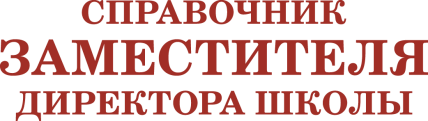 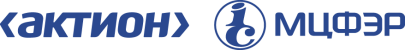 Как модернизировать образование
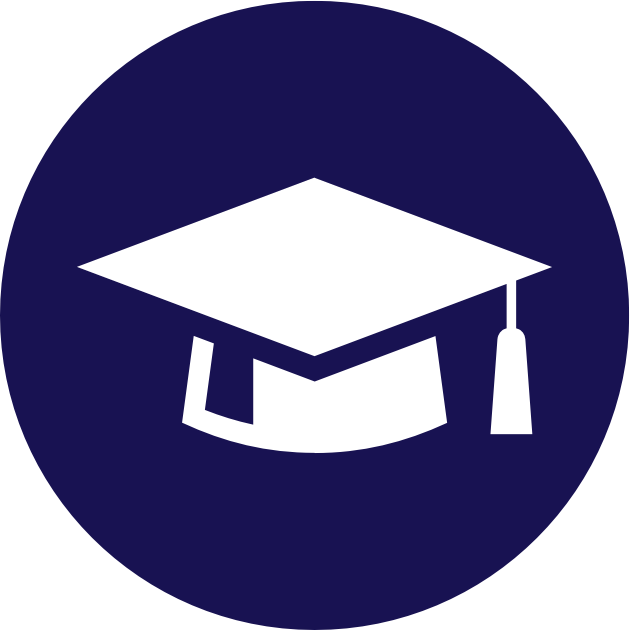 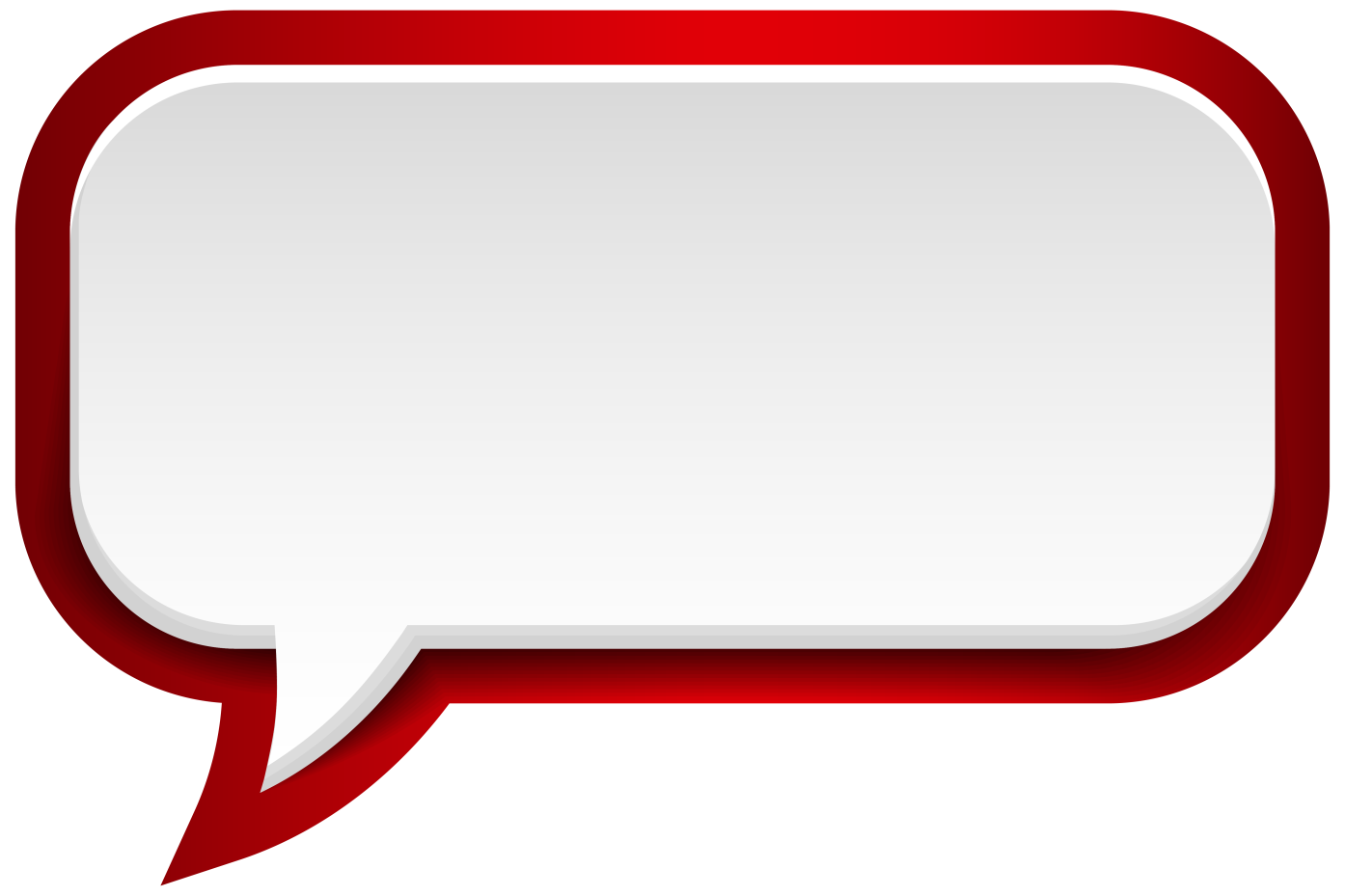 Развивать возможности интерпретации общественных явлений. Ученики должны научиться:
– анализировать ситуации и  использовать знания о социальных нормах в повседневной жизни;
– высказывать аргументированные суждения о соотношении целей и средств в политике
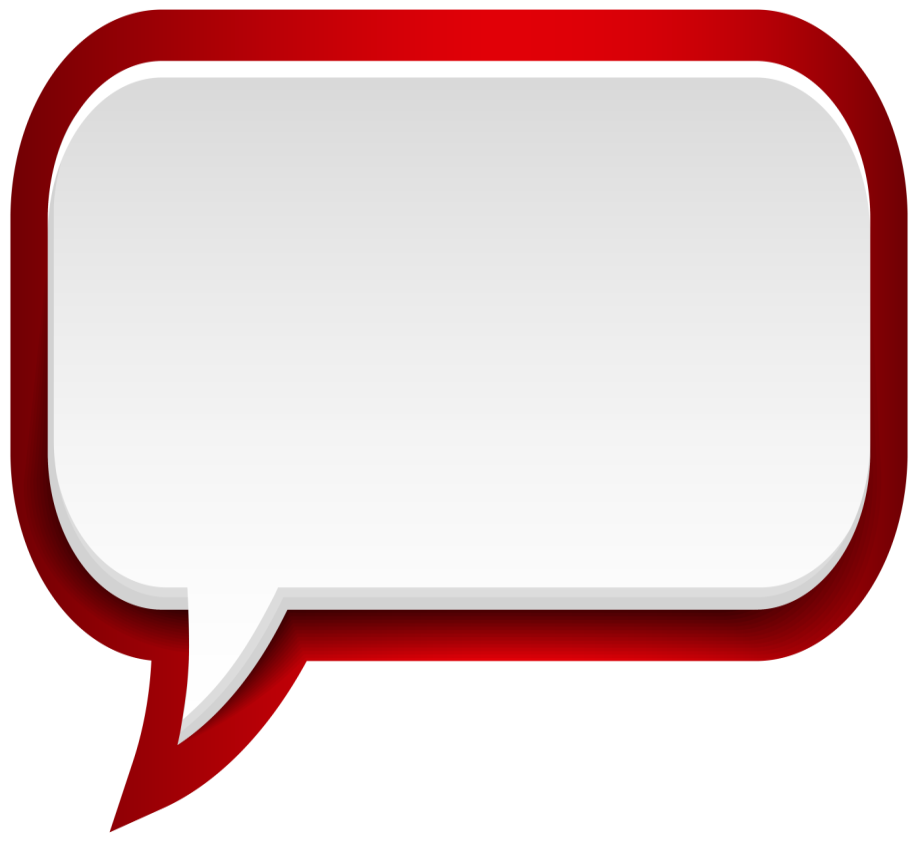 Обновить документы, регламентирующие преподавание: ФГОС ООО и СОО, примерных ООП, примерных рабочих программ базового и углубленного изучения и преподавания обществознания
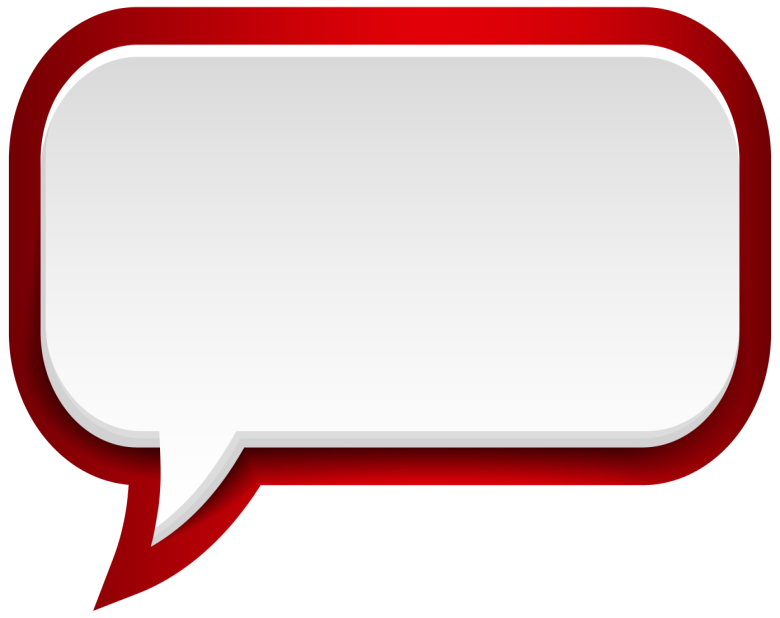 Развивать и повышать качество всероссийских олимпиад предметной области «Общественные науки»
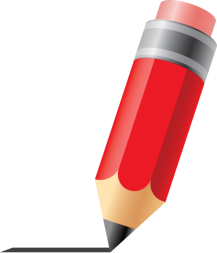 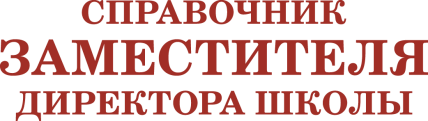 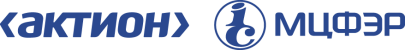 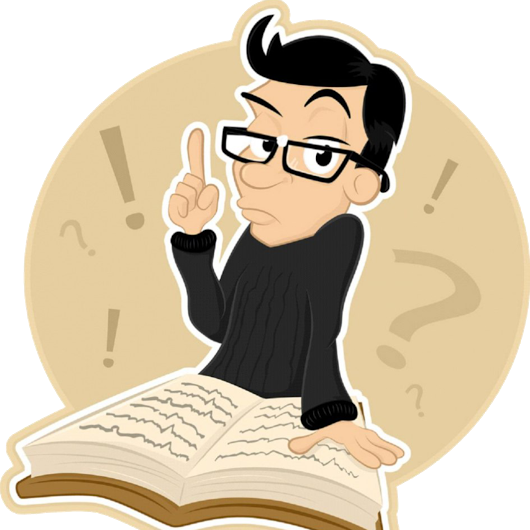 Как модернизировать образование
Предусмотреть в ФГОС СОО обязательное изучение предмета, включая освоение знаний по праву и экономике, предусмотреть возможность изучения на базовом и профильном уровнях
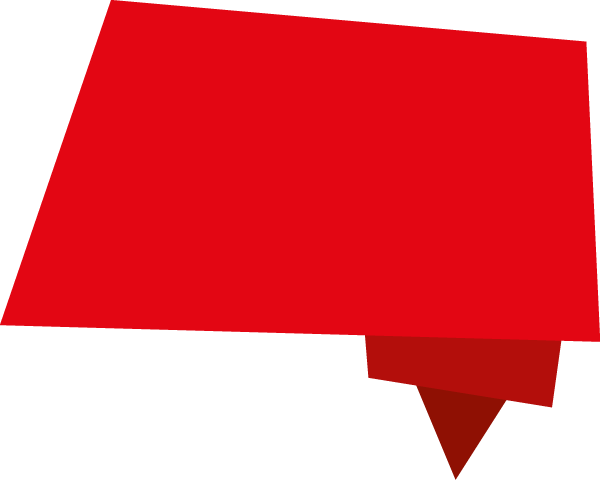 Обеспечить при изучении обществознания возможности использования дополнительной литературы, разнообразных электронных и образовательных ресурсов
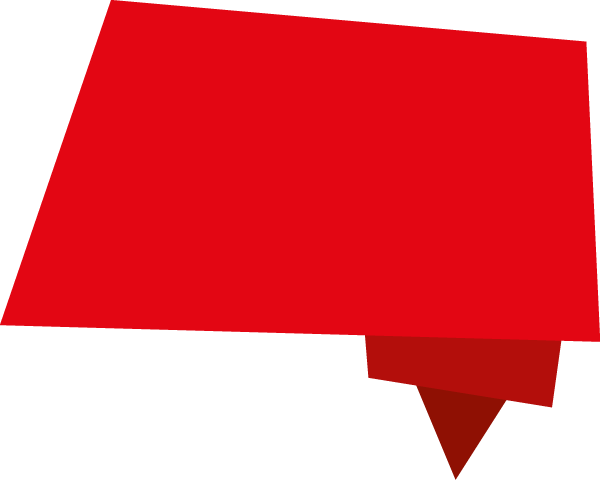 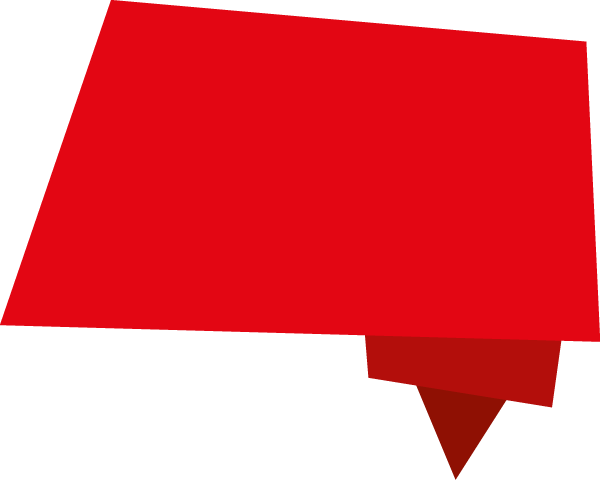 Детализировать требования к предметным результатам освоения предмета на базовом и углубленном уровнях, усилить межпредметные связи с предметами «ОРКСЭ», «История России», «Всеобщая история»
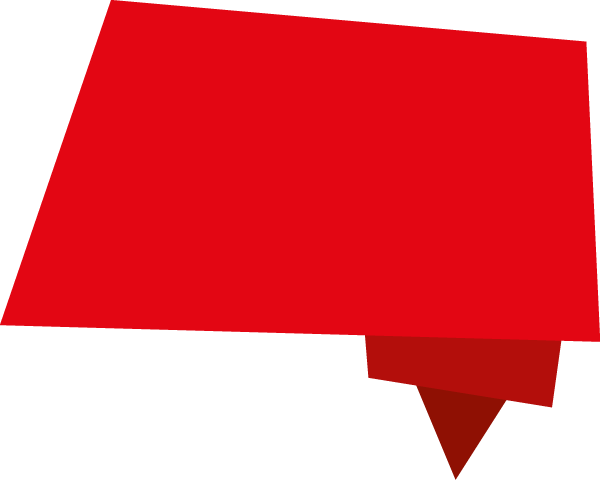 Расширить участие учеников в общественно значимых проектах, сформировать в рамках портфолио ученика механизмы учета результатов этой деятельности при поступлении в ОО ВПО
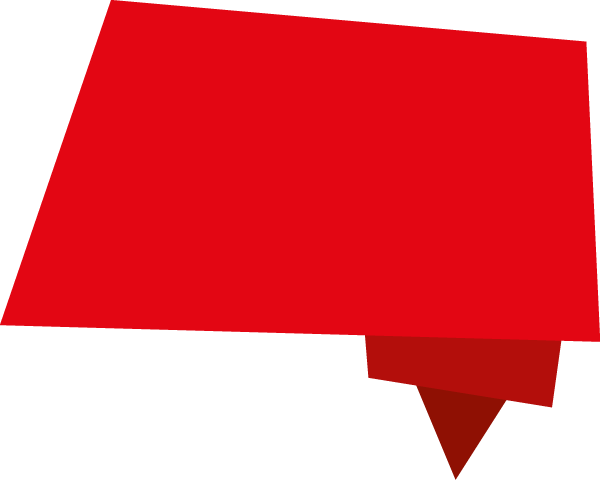 Посвятить отдельный раздел освоению наследия отечественных классиков социальной философии
Содержание предмета «Обществознание» и последовательность освоения должны соответствовать задачам формирования у ученика:
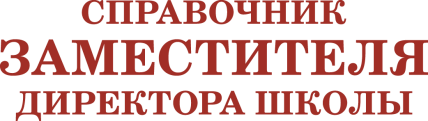 – знания и понимания социальных норм как регуляторов общественных отношений;
– системы представлений о развитии общества, месте человека в системе общественных отношений;
– комплекса предметных и метапредметных умений, способов познавательной и практической деятельности;
– усвоения знаний о способностях человека, социальных условиях их формирования, представлений о ценности жизни;
– роли политики, принцип разделения властей, суверенитета;
– роли образования и науки в развитии общества, о влиянии культуры на формирование личности;
– вопросов, связанные с противодействием коррупции;
– конституционных прав, свобод и обязанностей гражданина в РФ;
– видов правонарушений и юридической ответственности, способов защиты гражданских прав, структуру правоотношений и их виды;
– ценностных ориентаций, необходимых в жизни;
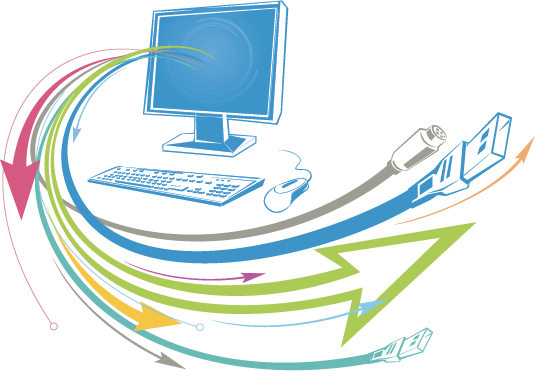 – понятия финансовой грамотности, устройства банковской, налоговой, пенсионной систем;
– понятий экономической науки; функционирования рынков капитала и рынков труда.
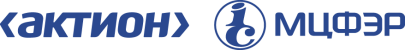 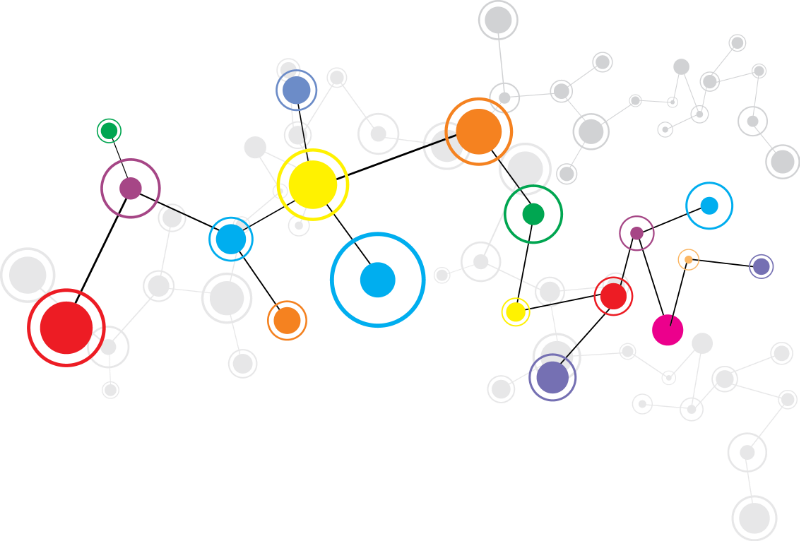 Реализовать системно-деятельностный подход, повысить самостоятельность и мотивацию учеников помогут:
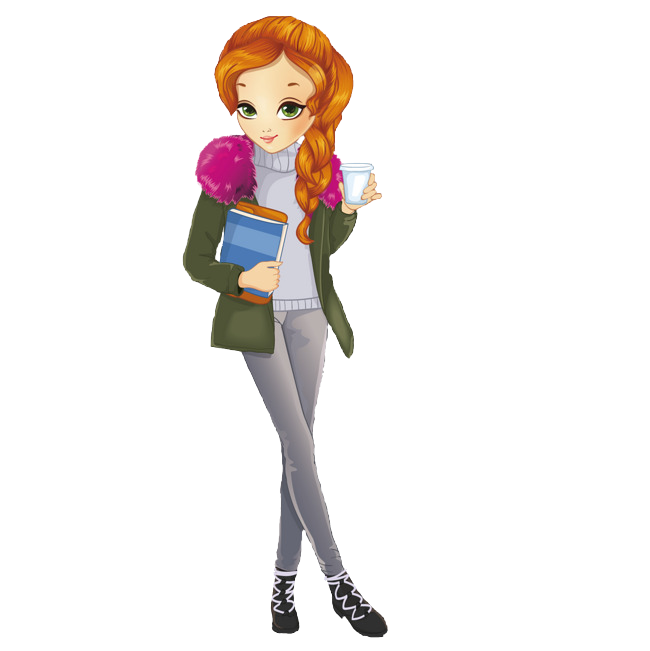 интерактивные образовательные технологии и методы (учебного проектирования, исследования, игровых технологий, деловых и ролевых игр, методов моделирования реальных ситуаций, дебатов и др.);
допобразование и внеучебная деятельность, включая использование возможностей программы воспитания (с опорой на традиционные формы коммуникации и цифровую социальную среду);
электронное обучение и дистанционные образовательные технологии; дополнительная литература, схемы, аудиовизуальные материалы
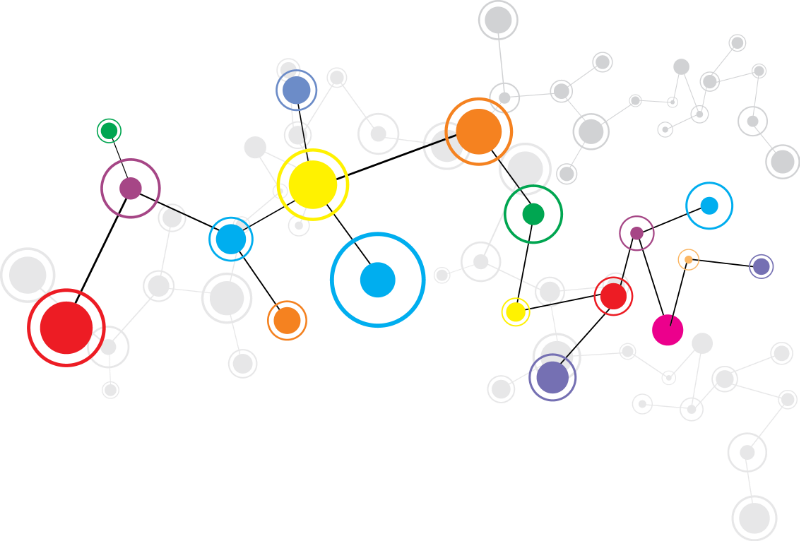 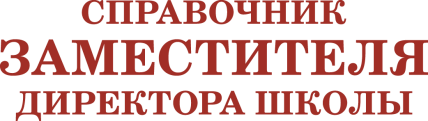 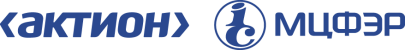 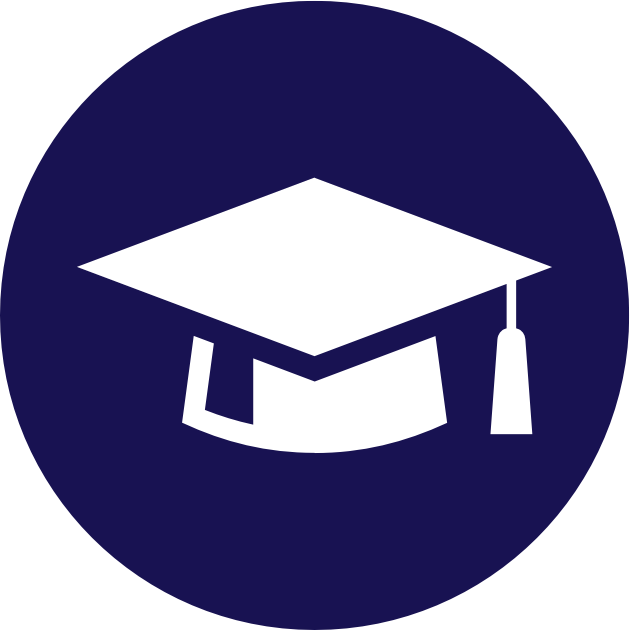 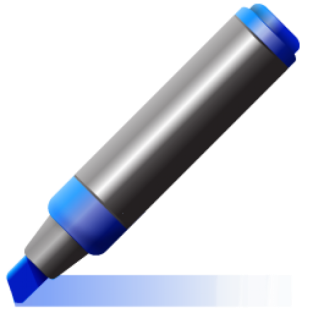 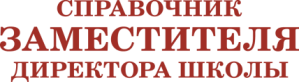 Для презентации использованы
Информация из Концепции преподавания учебного предмета «Обществознание» в образовательных организациях Российской Федерации, реализующих основные общеобразовательные программы
https://docs.edu.gov.ru/document/9906056a57059c4266eaa78bff1f0bbe  

Шаблон с fppt.com
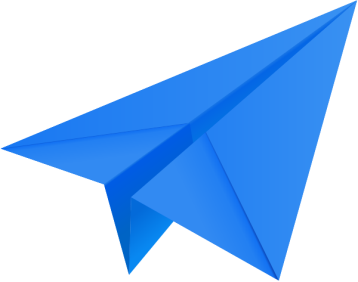 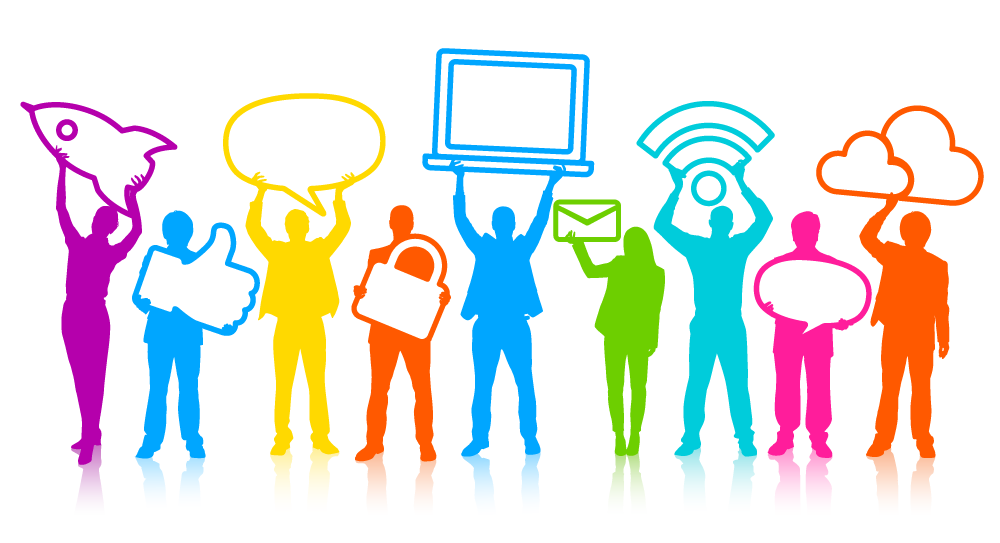 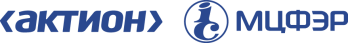